Cell application pack
For the CELL Organisation
Job Opportunities
Wanted - cells that are specialised for different jobs within our organism a.k.a. the CELL Organisation

We need:
Sperm cells, Egg cells, Red blood cells, Fat cells, Nerve cells*, Ciliated cells* and Cone cells*
(Our sister company is looking for Root Hair cells)

* Associated with a higher salary
Reminder
How to apply
Please send us your C.V. including information on what makes you the best cell for the job!
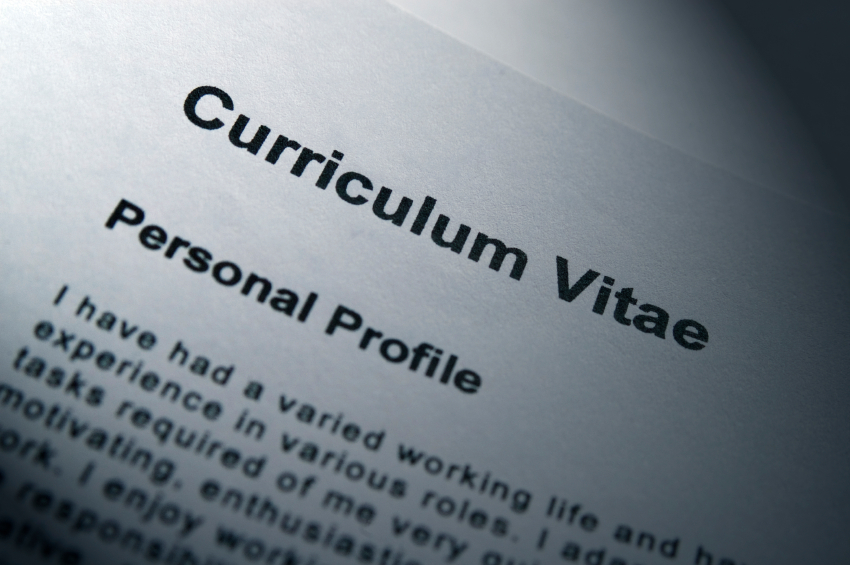 Example from Samuel Perm
Dear Sir or Madam,

I am applying for the position of a sperm cell. 

I am a really enthusiastic worker and full of energy as I have lots of mitochondria. 

I have excellent swimming skills due to my flagella, which would help me on my journey to the egg. 

I have a relatively big nucleus that contains lots of genetic material from my dad.

I have to admit that I have a criminal past. I used to use my acrosome to break into things but I have turned a new page and want to use the enzymes inside it to break into egg cells.

Please consider me for the job,
 
Samuel Perm